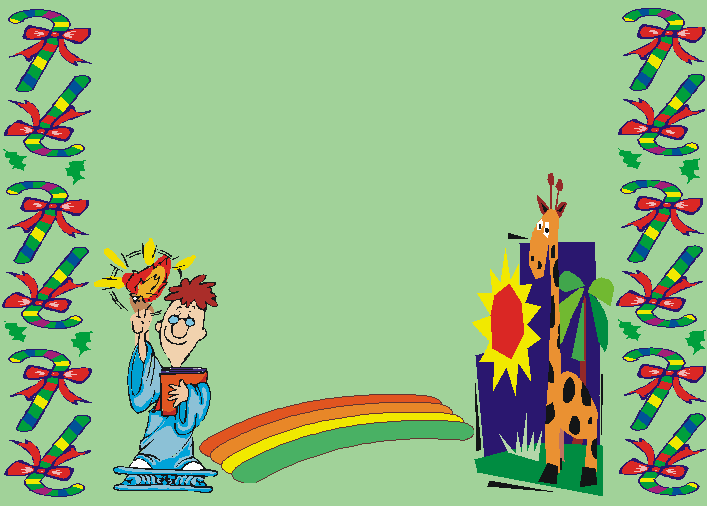 永  靖  國  小109學年度閱讀推廣活動
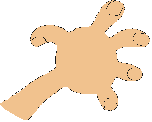 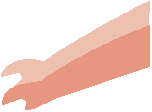 大手牽小手
閱讀
一起走
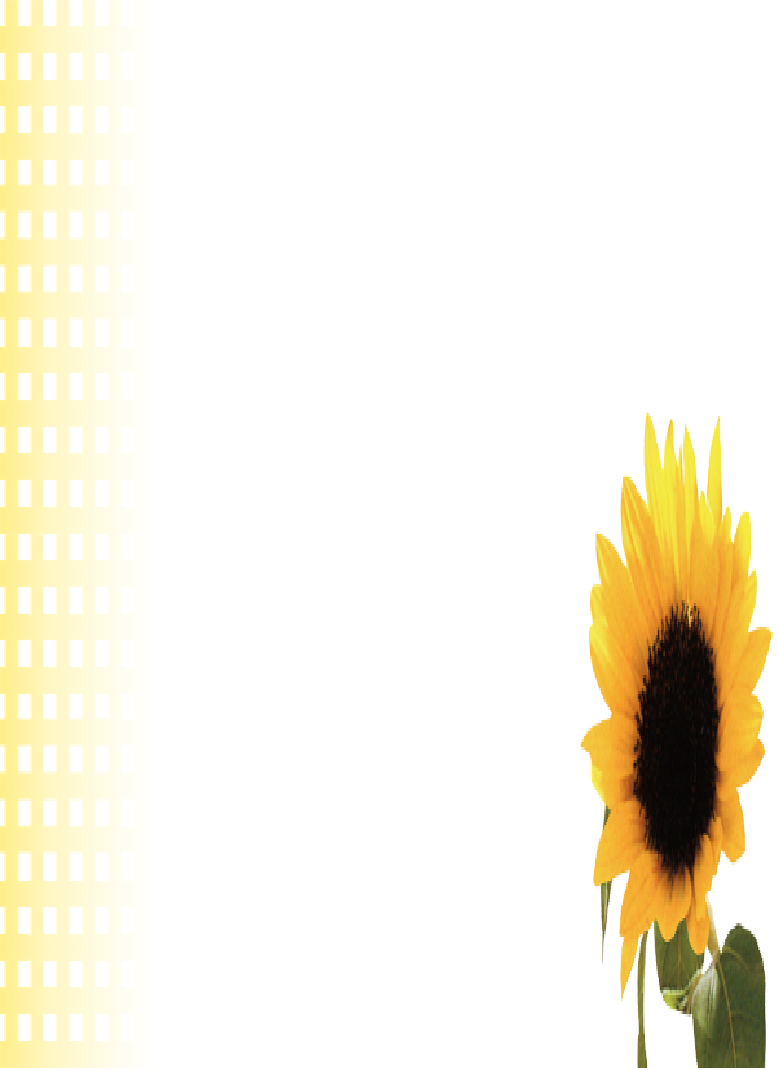 一、時間：5分鐘左右
二、送卡片：學弟妹記得 
    跟學長姐說謝謝
三、學長姐鼓勵
    學弟妹多看書
四、學長姐交換座位
五、擇優獎勵